PAI1201 Painting 2PAI1201 จิตรกรรม 22/2564
บทนำ
แนวทางการสร้างสรรค์ผลงานรายวิชา PAI1201 จิตรกรรม 2
 แนวทางการเขียนภาพด้วยสีอะคริลิก
หลักการการใช้วัสดุ อุปกรณ์
 แนวทางการสร้างสรรค์ จากขั้นพื้นฐานจนถึงกลวิธีขั้นสูง 
ผลงานของนักศึกษาสาขาวิชาจิตรกรรม คณะศิลปกรรมศาสตร์ มหาวิทยาลัยราชภัฏสวนสุนันทา
หลักการการใช้วัสดุ อุปกรณ์
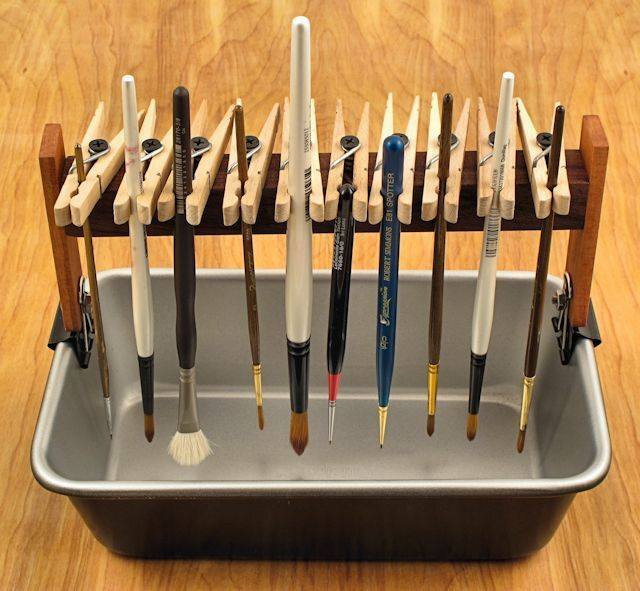 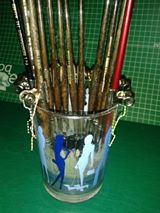 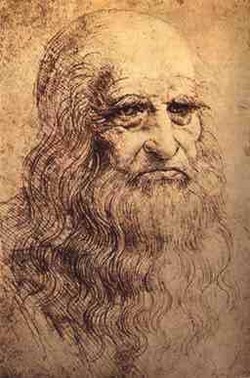 Renaissance
Da Vinci  1452 – 1519


Leonardo da Vinci
Mona LisaOil on poplar panel77 x 53 cm.
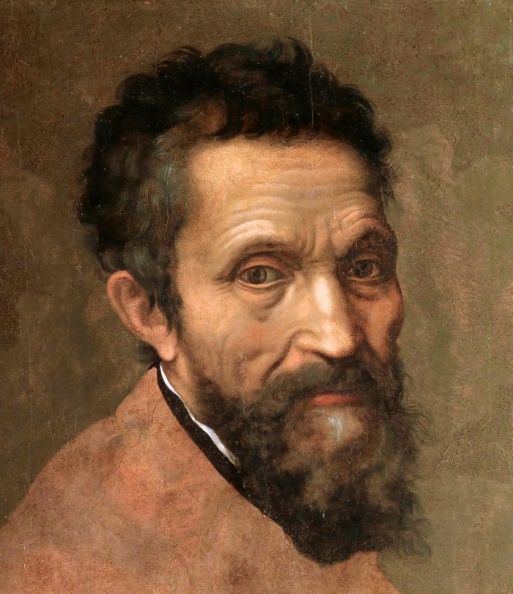 Renaissance
Michelangelo 1475 -1564


Michelangelo di Lodovico Buonarroti
FRESCO PAINTINGSistine Chapel 'Last Judgement' 1536-41 (fresco)
The Last Judgement
The Creation of Adam
Expulsion from Paradise
David
Renaissance
Raphael  1483-1520

Raffaello Sanzio da Urbino
The School of Athens
MADONNA AND CHILD WITH SAINT JOHN THE BAPTIST
TRANSFIGURATION
SISTINE MADONNA
Renaissance
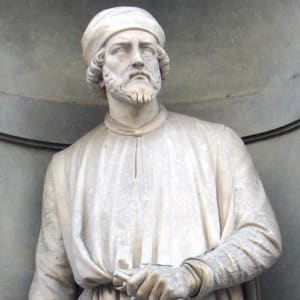 Donatello 1386 – 1466


Donato di Niccolò di Betto Bardi
David
Renaissance
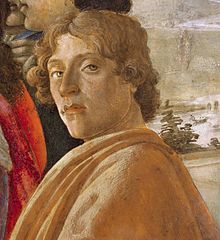 Botticelli  1445 -1510
Sandro Botticelli
The Birth of Venus
Still-Life Painting in Southern Europe, 1600–1800
The Afternoon Meal (La Merienda) Luis Meléndez (Spanish, Naples 1716–1780 Madrid)
CARAVAGGIO AND CARAVAGGISTI IN 17THCENTURY EUROPE
Caravaggio Still Life Paintings Filetommaso Salini – Still-Life With Fruit, Vegetables And Animals
Italian Renaissance Landscape Painting
Landscape with the Funeral of Phocion Nicolas Poussin 1648
Veduta of Delphi, with a sacrificial procession Claude Lorrain 1645